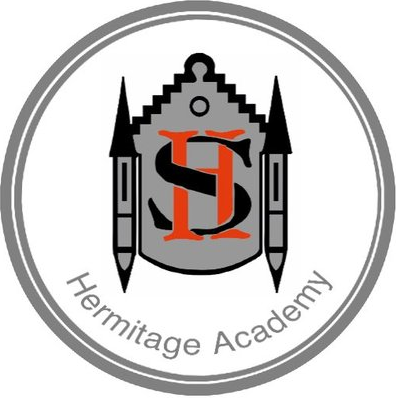 Holistic Assessments
Key features of Holistic Assessments
Demonstrate Breadth of Learning
Require the learner to draw on a range of learning from a number of E’s and O’s across different organisers
Demonstrate Challenge
Promote higher order thinking skills – analyse, evaluate, create, problem solve, interpret tasks, tackle multi-step tasks
Demonstrate application of learning in new and unfamiliar situations
Come from one of the four contexts of learning
Tackling bureaucracy – reducing the time for assessment as focusing on bundles of E’s and O’s
The four contexts of learning
Life and Ethos of the school as a community

Curriculum areas and subject

Interdisciplinary learning

Opportunities for personal achievement
When and how should we use holistic assessments?
As pre-assessment, to ascertain levels of understanding and/or competency

As part of on-going learning and teaching approaches

To assess application of knowledge and skills in new and unfamiliar context

As part of the evidence base for making a professional judgement of achievement of a CfE level
Holistic Assessment
Lends itself to assessing Numeracy in other curricular areas

Is not contrived or false. We are not making scenarios up to suit the numeracy but we are using numeracy to assess scenarios that naturally occur in our curricular areas

It does not need to be a project – our task was completed in one single period

It bundles E’s and O’s together and avoids focusing on individual E’s and O’s

We can record the achievement of a level on this basis
Holistic Assessment
We need to be ensure that the E’s and O’s:
link concepts appropriately
are taken from a range of organisers

We need to ensure that the Holistic Task:
Is set at the appropriate level
Enable the teacher to gather evidence of learning against the selected E’s and O’s
Require the learner to draw on a range of learning
Promote higher order thinking skills
Demonstrate breadth, challenge and application
Holistic Assessment
We need to be careful to ensure that literacy does not prevent access to the numeracy skills being assessed 

We will look at these assessments and ensure that they are differentiated accordingly based on our professional judgement
Current Position
Department – 2 Holistic Assessments in S1 and S2
Whole School Numeracy Working Group with 3 Sub Groups
Curricular Wall, Digital Support and Holistic Assessment
Pilot with P.E and Home Economics – Level 3 Holistic Assessment
Transition Working Group with representation from each Primary School
Collaborative work on the creation of a Holistic Assessments
Create a Level 2 Transition Holistic Assessment
Complete as part of Transition
HALCO Sports Day
Level 2 Holistic Assessment
Money + Time
Planning the journey to and from the academy, taking bus and train timetables and walking distances into account
Costing their first day or week, budgeting enough money for a snack, lunch and journey using price lists
Timetabling their day
Costing the t-shirts for each pupil
Costing the journey to the venue
Timetabling the events – fire alarm example

Additional Task
Pupils will gather data on the day to be presented in August as part of their first Maths lesson
Digital Support
All Level 3 Numeracy Videos completed

School Website and SALI

Provide consistent approach and methodologies 

Pupils, Staff and Parents
Next Steps
Meeting on Wednesday 5th December

  Group Feedback on tasks

  Upload data on to G-Suite

  Progress Survey to be taken on Development Support and Task